Ischaemic heart diseases
By
Dr. Mohamed Abd Almoneim Attia
Ischemic heart disease (IHD) includes:
 
Angina pectoris: there is myocardial ischemia but the myocardium is still free and the condition is correctable.
Myocardial infarction (MI): sudden persistent cessation of blood flow to certain area of the myocardium leading to irreversible coagulative necrosis.
Myocardial metabolism:
60% of the myocardial energy comes from aerobic oxidation of fatty acids (gives more energy but utilizes more O2). 
35% of the myocardial energy comes from aerobic oxidation of carbohydrates (gives less energy but utilizes less O2).
5% of energy comes from oxidation of amino acids, ketone bodies, etc.
Definition :
 Ischemic heart disease is a condition in which there is imbalance between O2 supply (coronary blood flow) and O2 demand (heart work). 
ANGINA:
It is a clinical syndrome due to temporary myocardial ischemia due to imbalance between myocardial oxygen supply and oxygen needs, characterized by episodes of chest pain typically precipitated by exertion and relieved by rest.
Pathophysiology
Angina occurs when the myocardial oxygen demands exceed the supply. The myocardial metabolism becomes anaerobic. This leads to shift in the metabolism of the myocardium from fat to carbohydrate with increase in the rate of glycolysis and increased formation of lactate and pyruvate. In the same time there is accumulation of substance P which is probably a kinin and which irritates the sympathetic nerve endings in the heart causing cardiac pain.
Etiology :
 
1-Atherosclerosis of coronary artery is the most common cause. 
2-Thrombi, spasm, and coronary emboli cause limitation of coronary blood flow.
3-Hypertension where the myocardial O2 demands is increased due to ventricular hypertrophy. 
4-Reduction in the O2 carrying capacity of the blood as in severe anemia.
Types of Angina:
 
1-Stable angina: (Effort, typical angina, classic): The pain is commonly induced by exercise, emotion or heavy meals. It is due to atherosclerosis. Pain is induced by effort and disappears with rest.
  
 2-Variant angina: (Prinzmetal's angina, -receptor–mediated vasoconst-riction): the coronary artery undergoes severe spasm due to overactivity of α1 receptors.  May or may not be associated with atherosclerosis. Patient developed pain even at rest and exhibit elevation of ST segment. The patient develops pain at rest.
 
3-Unstable angina: (accelerated angina =preinfarction syndrome ): There is a change in pattern, increase in frequency, severity and/or duration of pain. Any type of angina that developed recent changes in the character, duration, or frequency of pain. The patient must be hospitalized.
Clinical manifestations:
1) Chronic stable angina
Symptoms:
Pain is the cardinal symptom it has a 4 important features:
Site and radiation: retrosternal may radiate up to neck or down to epigastrium commonly referred to both arms or left only (ulnar side of elbow and wrist down to the fingers)
Character: Tight, band like, crushing, aching or bursting, but never pricking or stabbing (never sharp). Occasionally it is burning or likened to intense indigestion.
what increases it?: Typically, the pain always follows a certain amount of effort and increase gradually in intensity as the effort continues, until the patient is forced to stop. The pain is also provoked by cold weather, heavy meals and emotions.
Duration: commonly lasts 2-5min. never more than 5 min. If more than 5 min → myocardial infarction.
Angina
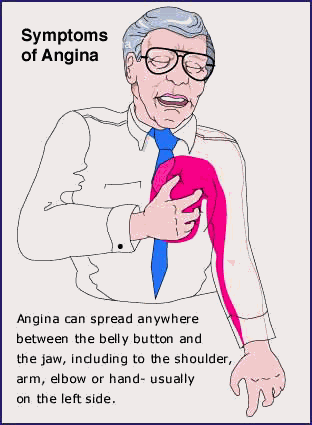 Signs:
In majority of cases there is no abnormality, some times there is tachycardia and hypotension. Occasionally there is a condition favoring angina such as D.M. and hypertension. In between the attack there is no signs.

2) Prinzmetal's angina (variant):
Symptoms 
The same as in chronic stable angina but the chest discomfort occurs at rest or awakens the patient from sleep. It may also be brought by effort. It is caused by focal ‎spasm of proximal coronary artery.
Signs: Deep Q wave usually present

3) Unstable angina:
The episodes of angina occurs at rest
Investigations:
 1-ECG:
Inbetween the attacks: the ECG may be completely free (so we can’t depend on ECG only for diagnosis).
During ischemia: there is ST segment depression and T-wave inversion.
In myocardial infarction: there is deep Q-wave.
 
2-Stress ECG testing: recording ECG under controlled physical effort.
The normal response to exercise includes progressive, increase in heart rate and blood pressure, a positive test would indicated by development of ECG signs of ischemia, arrhythmia or abnormal heart rate or blood pressure. 
3-Continuous 24-hour ECG recording (Holter monitoring).
4-Coronary angiography:
Catheterization of aorta and injection of contrast dye can show the site of coronary obstruction. In prinzmetal angina, spasm of the coronary may appear.
Drug therapy of angina pectoris:
Non-drug therapy = life style modification:
Dietary sodium and fat restriction.
Stop smoking and coffee.
Avoid stress.
Weight reduction.
Encourage mild physical exercise.
Control of risk factors: e.g. diabetes mellitus, hyperlipidemia, and obesity.
Avoid vasoconstrictor drugs e.g. sympathomimetics, nasal decongestants.
Drug therapy (antianginal drugs):
1-During the acute attack:
Short-acting nitrates and nitrites.
Sedatives and tranquilizers to calm the patient.
2-In-between the attacks (prophylaxis):
Long-acting nitrates. 
Beta-blockers.
CCBs. 
Cytoprotective drugs: trimetazidine
Antiplatelet drugs: aspirin, dipyridamol, etc.
3-Surgical treatment (myocardial revascularization).
Unstable angina:……………………………..
Must be hospitalized
Add anticoagulant(heparin) with aspirin.
Organic nitrates and nitrites:
Inorganic nitrates are ineffective
Classification:
 1-Short-acting nitrates:
Amyl nitrite (inhalation)
Nitroglycerine (SL)
Isosorbide dinitrate (SL)
i.v. nitroglycerin 

2-Intermediate-acting nitrates:
Isosorbide dinitrate (Oral)

3-Long-acting nitrates: 
Isosorbide mononitrate (Oral)
4-Transdermal patches
Pharmacokinetics:
 
Absorption: nitrates are rapidly absorbed from buccal membrane, GIT, and bronchioles.
Metabolism: in the liver:
If given oral → extensive first-pass hepatic metabolism (oral bioavailability <10%).
If given sublingual → no first-pass metabolism → high bioavailability.
Mononitrate: has no hepatic metabolism → high bioavailability.
 
Excretion: via the kidney.
Dosing
Oral dosage is rapidly metabolized in the liver and only small doses reach the systemic circulatory system 
For more effective absorption drug is given:
Sublingually – under the tongue – acts in 1 to 3 minutes 
sustained-released tablet
Transdermal ointments – applied on hairless area on back, chest or upper arm
Patches –  takes 40 minutes to an hour to start working
Sublingual Administration
Tablet should be held under tongue until dissolved. Avoid eating, drinking, or smoking until tablet is dissolved.
Acute anginal attacks: 
Advise patient to sit down.
Relief should occur in 1 to 3 minutes
May be repeated every 5 minutes for 3 doses.
If no relief ……………………..?...........................
Sustained Released Tablet
Administer dose 1 hour before or 2 hours after meal with a full glass of water for faster absorption.
Nitroglycerine Patch
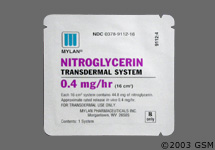 Nitroglycerin Patch
Place the patch on a hairless area of chest or upper arm each day.
Move patch to a different place on your body each day to prevent skin irritation.
Remove the patch for 8 to 12 hours each night and put on a fresh patch each day.
Do not leave on all the time.
Nitroglycerine Ointment
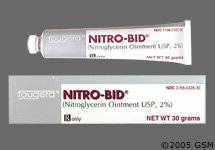 Nitroglycerine Ointment
Comes with paper with a ruled line for measuring the dose
Squeeze ointment onto the paper, carefully measuring the amount specified on the prescription label
Use the paper to spread ointment in a thin layer on a hair-free area of skin (2 by 3 inches)
Keep paper in place with bandage or tape
Ointment is applied three or four times a day
Mechanism of action:
 
Nitrates cause liberation of the free radical nitric oxide (NO) which is identical to the endothelial derived relaxing factor (EDRF) → ↑ cGMP → ↓ Ca2+ influx into the vascular sm ms → VD (more on the veins).
They also ↑ formation of PGE2 and PGI2 → VD.
Pharmacological effects:
CVS:
Blood vessels:
VD of the venous (and to lesser extent to the arterial) side leading to ↓ preload .
VD of coronary arteries leading to increased coronary blood flow.
VD of the arteries in the face and neck leading to flushing.
VD of meningeal arteries leading to throbbing headache.
 

Heart: Reflex tachycardia (in high dose) 2ry to ↓ BP.

BP:  High doses cause ↓ in both systolic and diastolic BP.
Smooth ms: relaxation of bronchial, GIT, uterine, and biliary sm ms.
 
Respiration: reflex tachypnea (↑ resp rate) due to hypotension.
 
Blood: Methemoglobinemia in high doses due to oxidation of Hb into met-Hb.
Therapeutic uses:
1-Angina pectoris:
 
Nitrates are used for treatment of all types of angina both for relieving the acute attack and for prophylaxis. 
These effects will lead to:
 
1-Reduction of myocardial O2 demand through:
Venodilatation → ↓ venous return (preload) .
Arteriolodilatation → ↓ peripheral resistance (afterload).
 
2-Enhancement of myocardial perfusion through:
Coronary VD. 
Redistribution of blood from large epicordial vessels to ischemic subendo-cardial vessels.
2-Myocardial infarction: to ↓ the area of myocardial damage.
 
3-Acute heart failure: to ↓ preload and afterload.
 
4-Treatment of cyanide poisoning: 
cyanide has high affinity for metHb more than normal Hb.
 
5-Biliary colic.
 
6-Management of constriction ring during labor.
Side effects:
1-Hypotension and reflex tachycardia: may aggravate angina.
2-Throbbing headache: due to VD of meningeal arteries.
3-Flushing of the face.
4-Tolerance to its effect: due to:
Depletion of sulfhydryl (-SH) containing enzymes necessary for liberation of NO from nitrates → ↓ formation of NO → ↓ VD effect.
Reflex sympathetic activation (due to hypotension), this will cause VC.
►Prevention of tolerance: make a daily nitrate-free interval (10–12 h) to give chance for the SH- containing enzymes to regenerate.
 During this period, give another anti-anginal drug (e.g. beta-blocker or CCBs).
 
5-Methemoglobinemia in high doses (rare). 
Never to be combined with other drugs causing vasodilation (Viagra®) or hypotension
Precautions during nitrate therapy:
Use the smallest effective dose to avoid hypotension and reflex tachycardia.
The patient should consult his doctor if anginal pain does not improve after taking 3 SL tablets of NG during 15 min (may be MI).
Nitroglycerine tablets should not be put in direct sunlight or with cotton .
The expiry date (60 days) should be checked (active tablets have burning taste).
Sudden withdrawal may cause acute MI.
Beta-blockers
Mechanism in angina:
1-Reduction of myocardial O2 demand through ↓ both heart work and systemic BP.
Bradycardia leads to ↑ diastolic filling time and improvement of myocardial perfusion 
Redistribution of blood from normal to ischemic areas.
2-Cytoprotective effect through improving glucose utilization by shifting tissue metabolism toward a greater use of carbohydrate and a lesser use of free fatty acids

3-Decreases platelets aggregation.
Combination of BBs and nitrates ↑ their efficiency and ↓ their side effects:
N.B.
Beta-blockers e.g (propranolol) are contraindicated in Prinzmetal’s (variant) angina because they block the β2-mediated coronary dilatation leaving the α1 receptors unopposed → ↑ coronary spasm.
Calcium channel blockers (CCBs):
1-They ↓ myocardial contractility and myocardial O2 demand.
2-They ↓ coronary vascular resistance and increase coronary blood flow.
3-They dilate epicardial coronary vessels.
4-↓ myocardial cell necrosis.
  N.B.
Although nifedipine is coronary dilator, it has some disadvantages in angina: 
It may cause hypotension and reflex tachycardia.
It may cause “steal phenomenon” .
Cytoprotective drugs: Trimetazidine
 
1-It produces a metabolic switch via inhibition of fatty acid oxidation toward activation of glucose oxidation during ischaemia
2-↓ intracellular lactic acid accumulation and intracellular ion disturbance.
3-↓ intracellular Ca2+ and Na+ accumulation and preserve contractile function.
4-↓ membrane damage through antioxidant effect.
Antiplatelet drugs: See blood.
Aspirin inhibits platelet aggregation by:
It causes irreversible inhibition of COX enzyme → decrease TXA2 → decrease platelet aggregation.
Irreversible acetylation of platelet cell membranes → decrease platelet adhesions.
Decrease platelet ADP synthesis → decrease platelet accumulation.
The action of aspirin lasts for 7-9 days, the lifetime of platelets.
A dose of 75-150 mg/day is sufficient to reduce TXA2 without significant effect on prostacyclin (PGI2) formation.
Management of angina with other concomitant diseases:
Hypertension and angina:
1-Control of blood pressure by using medication useful for angina e.g.  blockers or CCB e.g. sustaimed release nifedipine or amlodepine.
2-Low sodium and low fat diet.
3-Mild exercise
4-Avoid stress.
5-Control of hyperlipidemia.
Heart failure and angina:
1-Heart failure usually aggravates angina.
2-Treat H. F. with ACEIs + mild diuretics + Digoxin.
3-Use antianginal agents which don’t aggravate H.F e.g. nitrates.
4-Avoid  blockers and CCBs, having negative inotropic effect, except in cases of high output heart failure.
Angina and peripheral vascular disease (PVD):
1-Use CCBs.
2-Avoid  blockers or use cardoselective  blockers if PVD is mild.
Angina and bronchial asthma:
1-Give CCBs + nitrates.
2-Avoid  blockers
Angina and DM:
Use nitrates CCBs or cardioselective  blockers
MYOCARDIAL INFARCTION (MI):
 It is necrosis of myocardium due to acute obstruction of blood flow to the dependent tissue.
Pathophysiology: 
The majority of MI results from total occlusion of a coronary artery secondary to thrombus formation.
Clinical picture:
Symptoms: Incidence of AMI is increased during morning hours between 6 am and 11 a.m. Patient complains of prolonged substernal chest pain or pressure in some patients the symptoms may be confused with indigestion. The pain may be stabbing or knife like and it may occur in arms, shoulder, neck, jaw or back. It has been estimated that 20% of AMIs are silent and tend to occur in elderly and diabetics.
So, Myocardial infarction clinical picture : same pain as angina but:
1-more severe and persistent .
2-patient become  breathless  and vomiting is common.
3-fall in blood pressure with weak pulse.
Signs: signs of sever left ventricular or right ventricular dysfunction may be present. Patient may have severe hypertension or may have hypotension.
Diagnosis: 
In addition to patient history and presentation, the diagnosis of AMI is based upon ECG and lab tests:
1-ECG: the 12-lead ECG is helpful in determining the location of infarction.
The presence of a new Q wave is consistent with AMI.  also show ST segment elevation.
 
2-Enzymes: the measurement of cardiac enzymes is routine in making the diagnosis of AMI.
Creatine kinase (CK). The most sensitive enzyme appear in serum within 3-4 hours after myocardial damage and peak 12-24 hours.

Lactate dehydrogenase (LDH): Seen 24-48 hours after myocardial damage and peak 3-6 days.
 
3-Radionucltide technique: e.g. technetium-99 for diagnosis of site of MI.
Complications of myocardial infarction:
1-Heart failure
2-Shock
3-Arrhythmias 
4-Thromboembolism
Treatment of AMI:
1-Hospitalization (coronary care unit): to control vital signs (respiration, HR, BP, pulse, etc.) and continuous monitoring of ECG.
2-Oxygen: To increase PO2 and hence increases the diffusion of oxygen in to ischemic myocardia. Oxygen given by nasal cannula or mask.
3-Relief of pain: Morphine sulfate (5 mg i.v.): can be repeated after 5 min.
     *To produce analgesia.
     *To ↓ stress of the patient → ↓ sympathetic discharge and heart work.
     *Morphine causes venodilatation → ↓ venous return and ↓ cardiac work.
Morphine is usually given s.c. except in AMI (5 mg i.v.).
Morphine is contraindicated in cases of MI involving the inferior wall of the heart (inferior MI) because in this case, the patient has bradycardia and morphine causes vagal stimulation → aggravation of bradycardia.
So,What another opioid analgesic could be used in inferior MI? 
Meperidine because it has atropine-like action → counteract bradycardia.
What other opioid analgesics are contraindicated in AMI?
Pentazocin and butorphanol because they ↑ pulmonary and systemic vascular resistance → more strain on the heart .
4-Fibrinolytic therapy: e.g. streptokinase, urokinase, acylated plasminogen streptokinas activator complex "APSAC", Pro- urokinase...etc. Fibrinolytic must be used within first 6 hours I.V (early early early…..). 
5-Measures to limit the size of infarction: Beta-blockers, NG or CCBs. 
Beta blockers decrease myocardial damage and decrease complication of myocardial infraction especially ventricular fibrillation. .
6-Anticoagulants and antiplatelet: heparin 10,000 IU i.v. then 5000 IU/8h s.c. especially when the patient is obese or if there is history of previous MI.
7- Treatment of complications:
Cardiogenic shock → give dobutamine i.v.i
Arrhythmia → give lidocaine i.v.
8-Control of risk factors: Stop smoking; physical activity, control hypertension, obesity, diabetes mellitus and correction of plasma lipids.
9- Sedatives: diazepam 5 mg i.v.
N.B. Oral ACEI therapy beginning early in post MI period is beneficial. Captopril could be given on post infarction day 2 or 3. 
Used to:
     1- ↓ mass and wall thickness of the left ventricle through:
2-↓ arterial BP.
3-↓ myocyte cell proliferation and collagen synthesis.
4-↓ apoptosis.
Case 1:
A 62 years old male about 3 weeks before, he complained of substernal chest pain brought on by lifting heavy object on walking. He describes a crushing pain that never occurred at rest or particular time of day. When he stopped walking the pain subsides in 5 minutes. He is hospitalized for evaluation of chest pain, he suffers now from the same pain his resting vital signs include: B.P180/110 mm Hg, pulse 100/min, R.R22/min. ECG reveals ST segment depression without evidence of M.I.
What signs and symptoms would be significant for probable diagnosis?
Is there other diagnostic procedure, which would be helpful in confirming the diagnosis?
What will you give to the patient for the relieve of anginal pain? In what route and dose?
What instructions should the patient receive with regard to uses of the above drug? How rapid will it relieve chest pain?
What are the mechanisms by which the above treatment will relieve the pain?
Would you give him any drugs after relieve of pain to protect against attacks?
How can you evaluate the efficacy of the drug selected in question 6?
Case 2:
57 years old male is brought to the emergency room complaining of sever chest pain that occur 2 hours before and not relieved by sublingual NTG tablet. On Physical examination B.P was 90 / 60 mm, pulse 65/min RR.16 /; min ECG shows deep Q wave and ST segment elevation.
1-What is the possible diagnosis? What signs and symptoms are relevant to diagnosis? 
2-What are the immediate lines of treatment?
3-What is the best analgesic drug, in what dose and why?
4-What is the other alternative analgesic? In which situation it is used? 
5-What are the differences between the above alternative drugs? What are the possible side effects?
6-What are the opioid analgesics that are contraindicated and why?
7-What are other non-opioid analgesics that can be given?
8-How to give O2 and for how long?